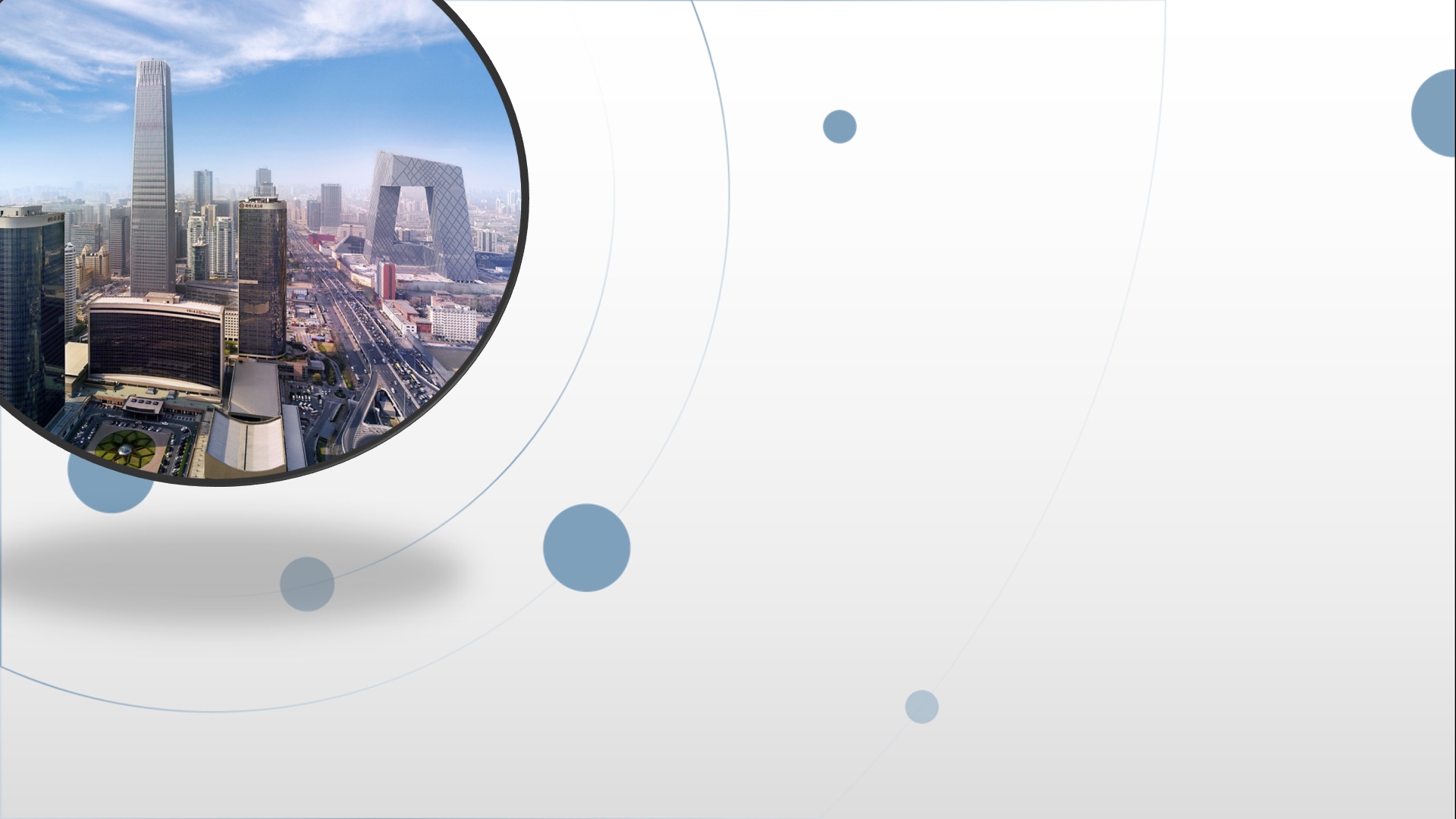 朝阳区线上课堂·高二年级数学
函数的定义域与值域
北京市陈经纶中学   王小平
一、函数定义域
开偶次方：被开方数非负
分式的分母不等于零
零的零次方无意义
真数大于零
求下列函数的定义域
求下列函数的定义域
二、函数的值域
求下列函数的值域
求下列函数的值域
小结：由函数图象及性质求值域
求下列函数的值域
小结：换元法求值域
求下列函数的值域
小结：分离常数法求值域
求下列函数的值域
小结：分离常数法求值域
求下列函数的值域
小结：分离常数法仍可用
求下列函数的值域
小结：判别式法求值域
函数的值域的求法
由函数图象及性质求值域
换元法求值域
分离常数法求值域
判别式法求值域
经典习题剖析
经典习题剖析
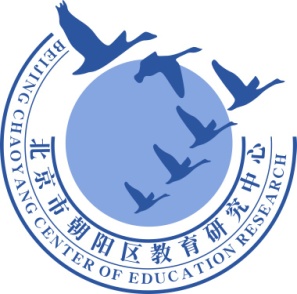 谢谢您的观看
北京市朝阳区教育研究中心  制作